Attendance/La asistencia escolar
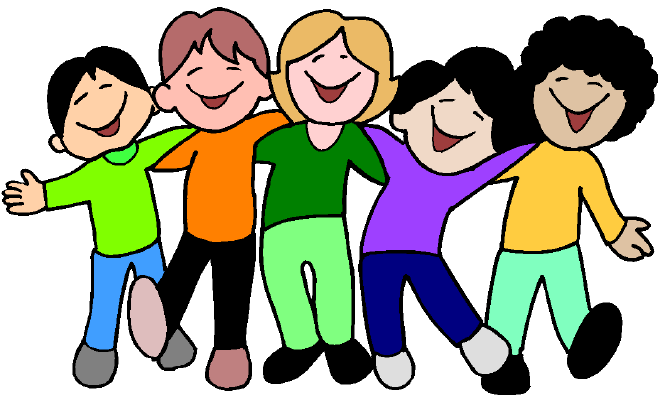 Attendance/La asistencia escolar
Consistent school attendance is the key to school success!  La asistencia constante es la clave al éxito en la escuela.

If your child misses school due to illness, family emergencies, or for religious reasons, you need to call and excuse the absence. Call 425-837-6012 or email hollingsworthl@issaquah.wednet.edu

Si su estudiante falta la escuela por estar enfermo/a, emergencias familiares o razones religiosas, necesita llamar para justificar la ausencia.  Llame a 425-837-6012 o mande un correo electrónico a hollingsworthl@Issaquah.wednet.edu
Attendance/La asistencia escolar
When students have 11 absences in a class, they can lose credit in their class.  / Si un/a estudiante tiene 11 ausencias en una clase, puede que pierda su crédito en la clase.
Missing 10%, about 18 days, can affect a student’s school success. / Perder 10%, aproximadamente 18 días, puede afectar al éxito de un/a estudiante.
If the absences are unexcused, students may not be able to make up the work missed in class and will also face consequences at school. / Si las ausencias no tienen justificación, es posible que el/la estudiante no tenga la posibilidad de  compensar el trabajo perdido y que tenga que enfrentarse con consequencias en la escuela.
¿Sabía usted que…?
Para el noveno grado, la buena asistencia escolar es el mejor pronóstico para los índices de graduación, que los resultados de los exámenes del octavo grado. 
(By 9th grade, regular attendance is a better predictor  of graduation rates than 8th grade test scores)  
Se considera ausencia crónica aunque el estudiante solo falte uno o dos días en varias semanas. 
 (Students can be chronically absent even if they only miss one to two days every few weeks.)
Haga que la asistencia escolar sea una prioridad
Hable sobre la importancia de ir a la escuela todos los días; haga que se convierta en una expectativa. 
(Talk about the importance of going to school everyday; make that the expectation)
No deje que su hijo se quede en casa a menos que realmente está enfermo. 
(Don’t let your child stay home unless truly sick.)
Academic Late Buses/Los autobuses académicos
There are academic buses that run Monday – Thursday after school so students can attend tutoring help, clubs, and after school activities. They do not run on Fridays.
Hay autobuses académicos que operan después de las clases entre lunes a jueves para que los estudiantes puedan asistir a clases particulares, clubes y otras actividades escolares.  No operan los viernes.

Students can pick up an academic bus pass in the main office.  Los estudiantes pueden recoger un pase para los autobuses académicos en la oficina principal de la escuela.
Academic Late Buses/Los autobuses académicos
The bus schedule is located on the IHS website, in the main office, and is posted around the school.   
El horario de los autobuses se encuentra en el sitio red de la esucela, en la oficina principal y en varios lugares por la escuela.
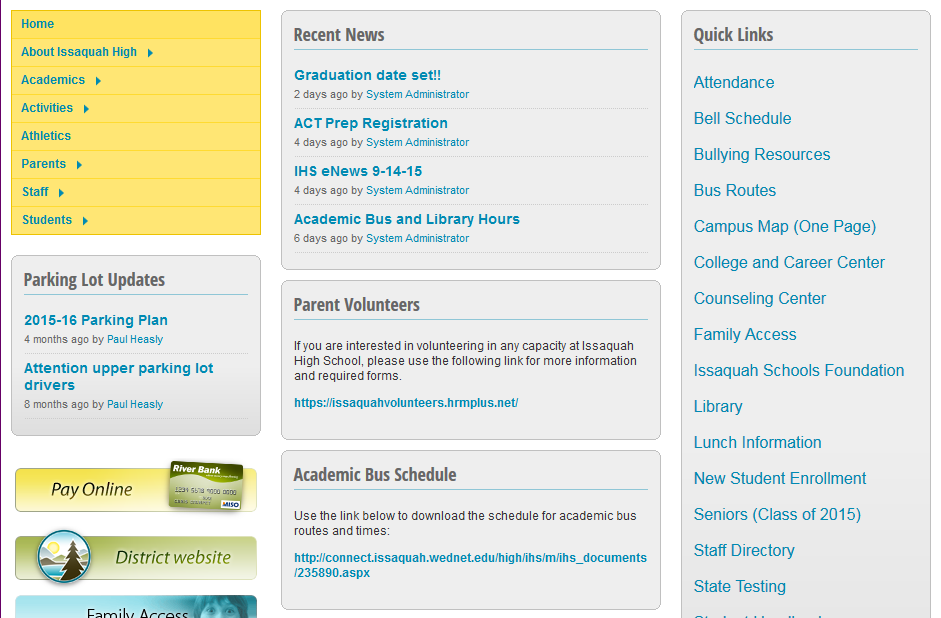 How to sign up for a sports team:Como inscribir en los deportes escolares
Go the IHS home page and click on the athletics tab:
Vaya a la página de inicio de Issaquah High School y haga clic en el tabulador de Athletics.
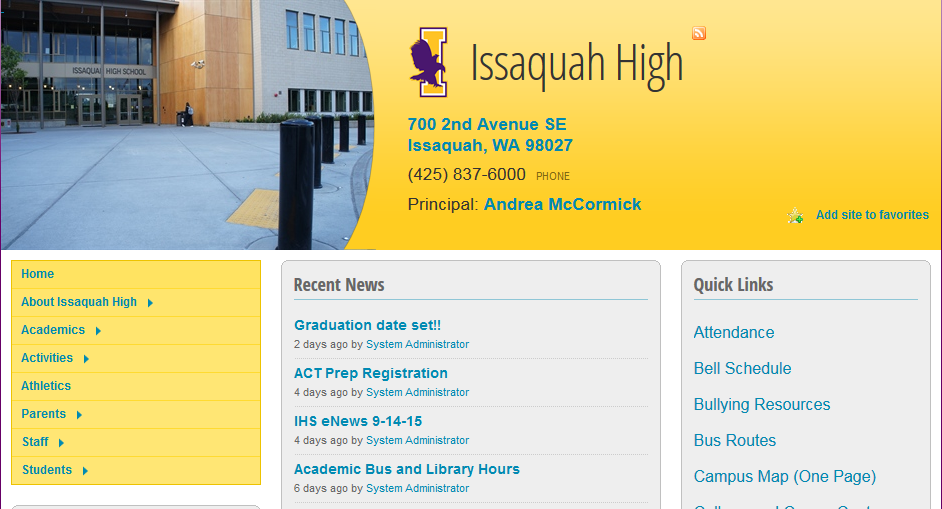 How to sign up for a sports team:Como inscribir en los deportes escolares
The athletics page has all the information needed to sign up for a sport. One of the main sections to click on is the eligibility packet. There are many forms to fill out in order to play a sport.  You can email Luke Ande, the athletic director, if you have questions: andel@issaquah.wednet.edu

La página deportiva tiene toda la información necesaria para inscribirse en un deporte.  El enlace de Eligibility Packet (El paquete de elegibilidad) es importante y tiene muchos formularios para llenar si se quiere inscribirse.  Mande un correo electrónico a Luke Ande, el Director deportivo, si tiene preguntas. andel@issaquah.wednet.edu
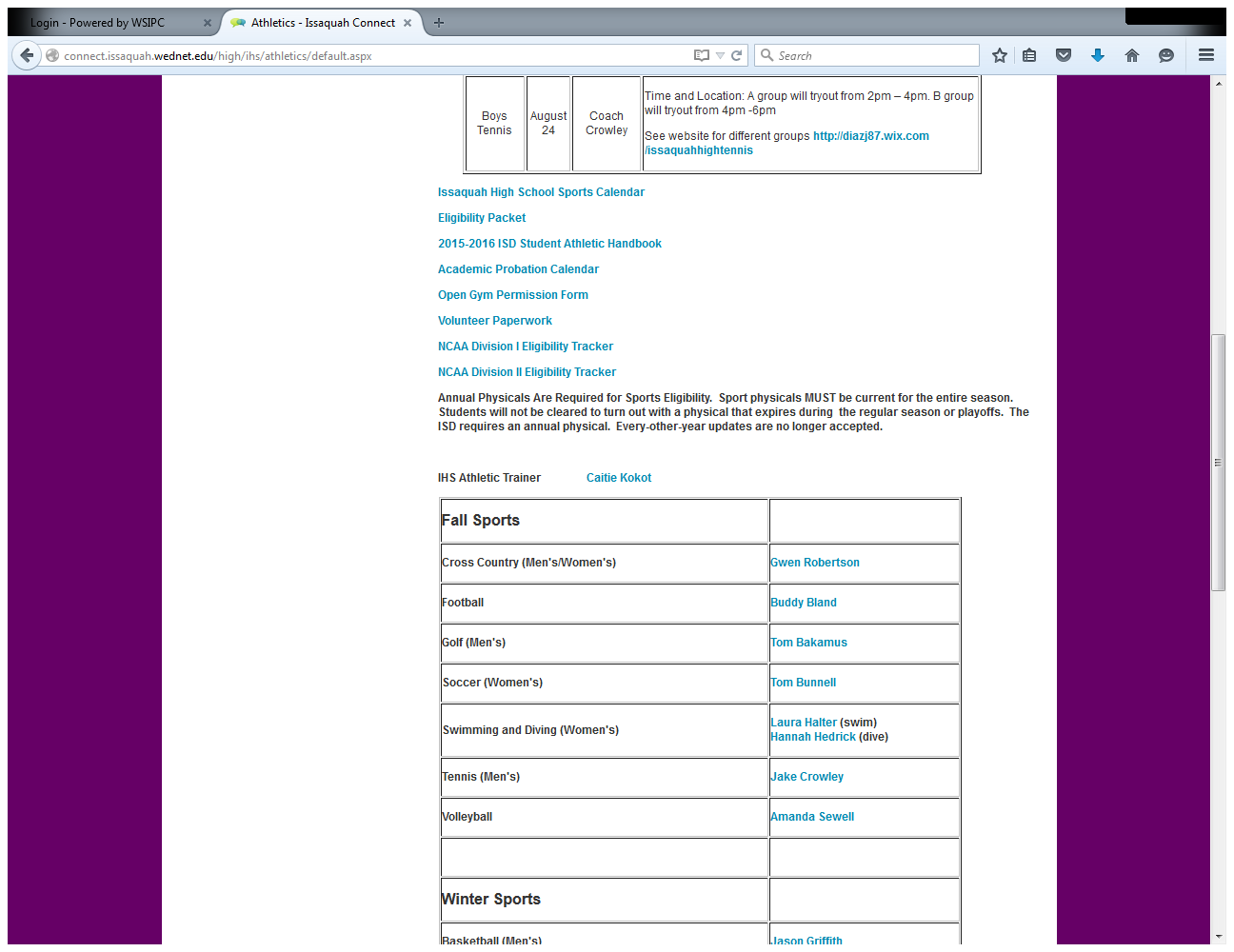